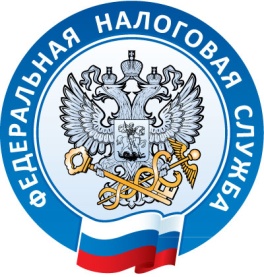 Основные изменения по страховым взносам в 2023 году
Заместитель начальника
отдела камеральных проверок № 2
Межрайонной ИФНС России № 1 по Ханты-Мансийскому автономному округу - Югре
Новачук Ольга Валерьевна
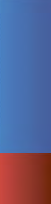 2022
ЕНС с 01.01.2023
Новый срок уплаты СВ – не позднее 28 числа, следующего за прошедшим месяцем.

Новый срок представления РСВ для ИП (КФХ) и ЮЛ – не позднее 25 числа месяца, следующего за расчетным (отчетным) периодом (начиная с 1 квартала 2023 года).

Уведомление об исчисленных суммах СВ – не позднее 25 числа месяца, в котором установлен срок уплаты страховых взносов.
ЕНС с 01.01.2023
Основные изменения с 01.01.2023
Установлена единая база для исчисления СВ;
Установлена единая предельная величина базы для исчисления взносов - 1 917 тыс. руб.;
Установлен единый основной тариф:
30 % - до превышения предельной базы;
15.1 % - свыше предельной базы; 
Будут облагаться выплаты по ГПХ и выплаты в пользу иностранных граждан и лиц без гражданства, временно пребывающих на территории РФ, полученные по трудовым договорам и договорам ГПХ.
Новая форма РСВПрименяется с 1 квартала 2023 года.
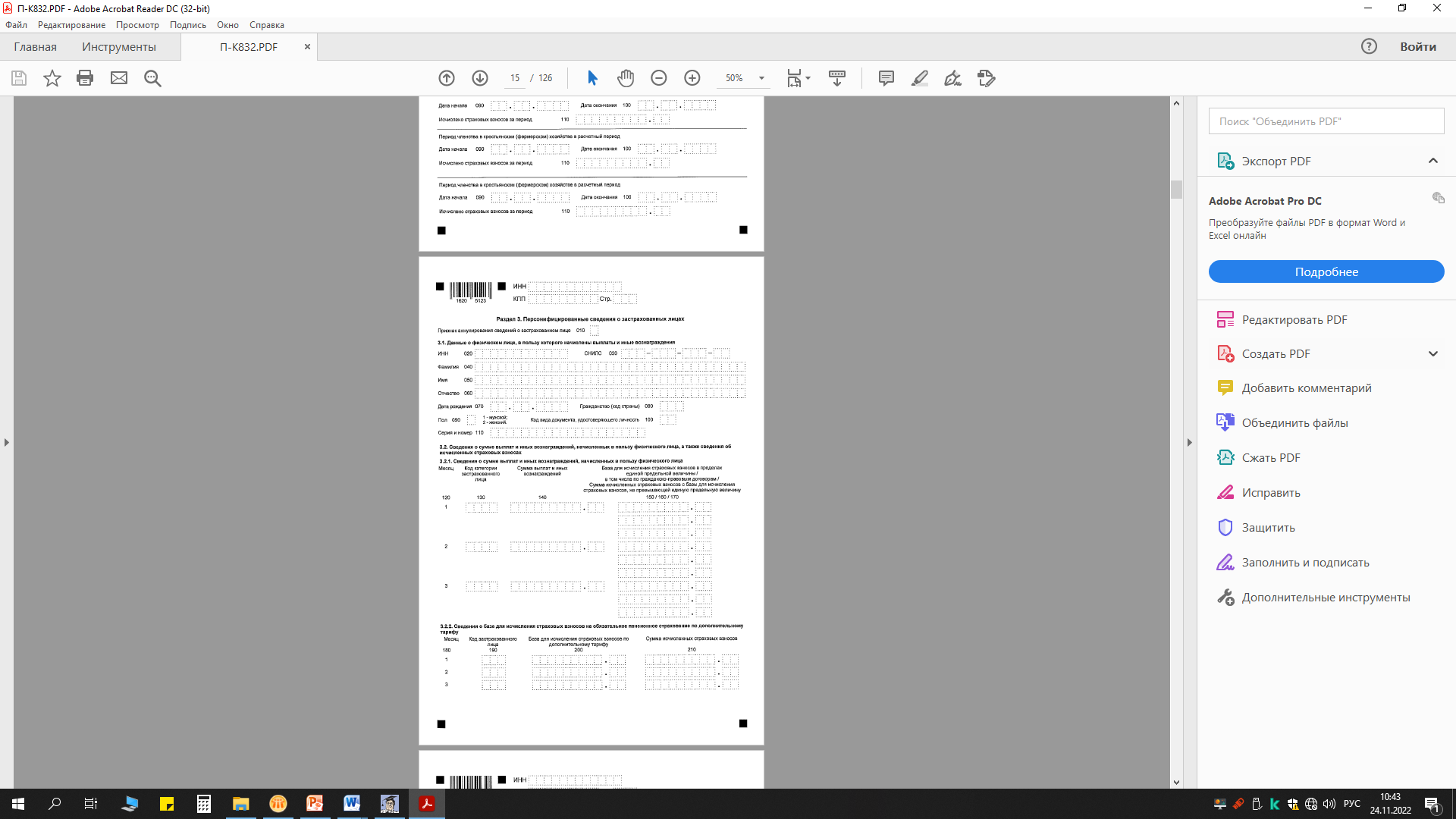 Приказ ФНС России от 29.09.2022 № ЕД-7-11/878@
Персонифицированные сведения о физических лицахПрименяется с января 2023 года, представить не позднее 25.02.2023.
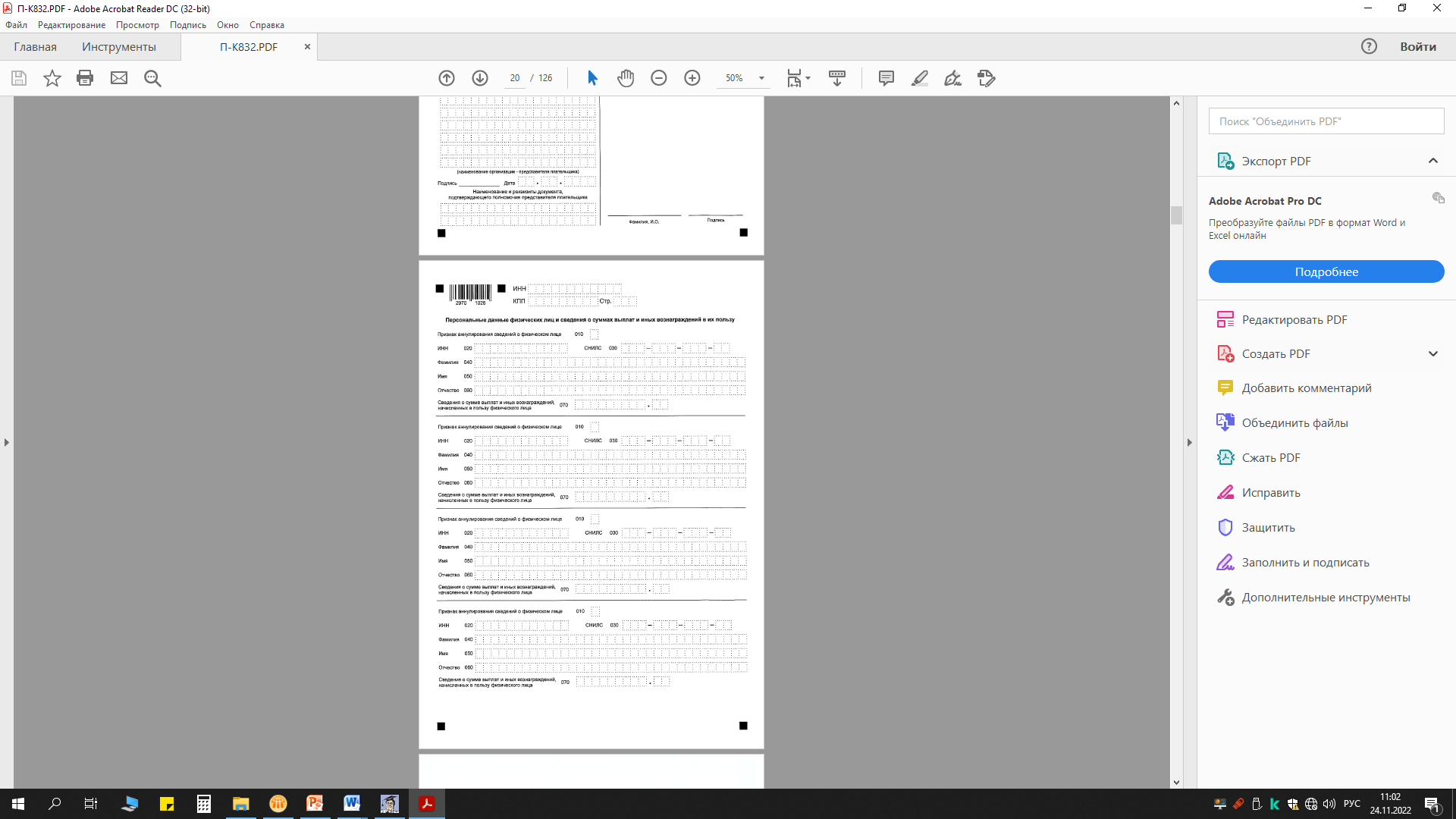 Страховые взносы в фиксированном размере
Единая сумма фиксированного взноса – 45 842 рубля.

Предельная величина 1 % от дохода, превышающего 300 тыс. рублей, – 257 061 рубль.

Срок уплаты прежний: 
фиксированные взносы – не позднее 31 декабря текущего года;

1 % – не позднее 1 июля года, следующего за истекшим.